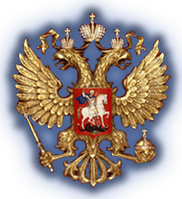 Национальный государственный Университет 
                 физической культуры, спорта и здоровья 
                  имени П. Ф. Лесгафта, Санкт-Петербург
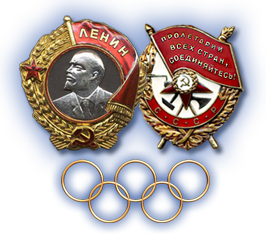 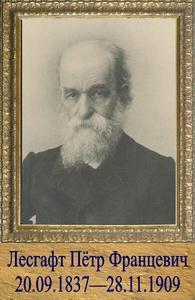 ИНСТИТУТ ЗДОРОВЬЯ И СПОРТИВНОЙ МЕДИЦИНЫ 
Кафедра   спортивной медицины  и  технологий здоровья


Почтовый адрес: 190121, г. Санкт-Петербург, ул. Декабристов, д. 35.Телефон кафедры: (812)  714-69-81Официальный портал Университета:  http://www.lesgaft.spb.ruИнтернет-блог кафедры:  http://www.lesgaft.spb.ru/1166Электронный почтовый адрес кафедры: i_hsm@mail.ru
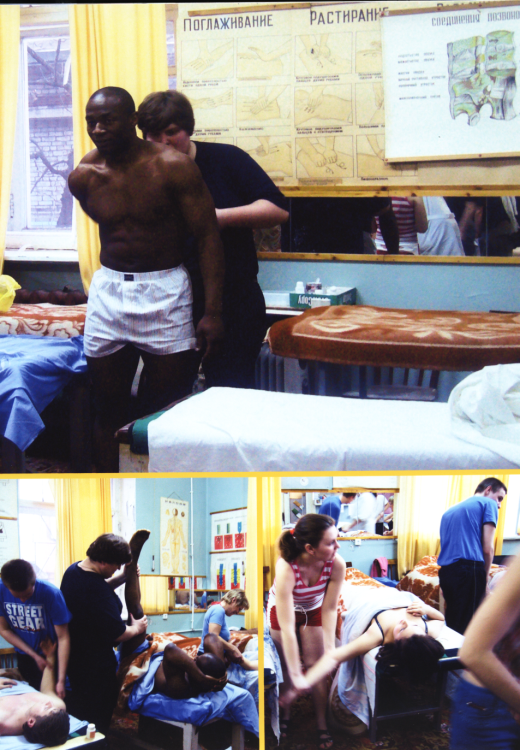 Дисциплину «Массаж» кафедра преподает                      в 7-ом или 8-ом семестре.
Курс рассчитан на 82 часа, из них 4 часа лекции,  28 часов практические занятия                      и 50 часов самостоятельная работа студентов.
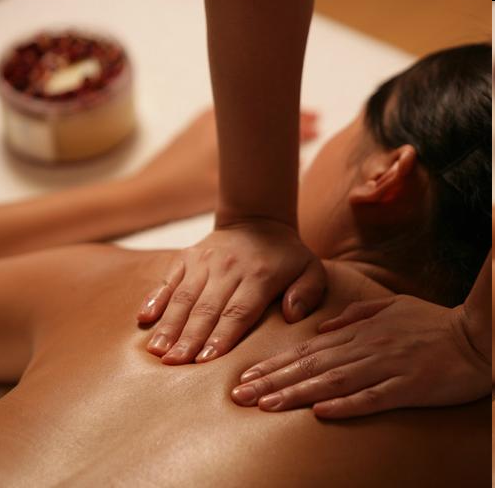 Массаж – это комплекс                                        научно обоснованных и практически проверенных приемов механического дозированного воздействия с помощью рук или специальных массажных аппаратов                 на ткани организма человека с целью укрепления и восстановления здоровья
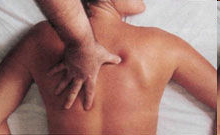 Цель курса:

- вооружить студентов знаниями в области массажа
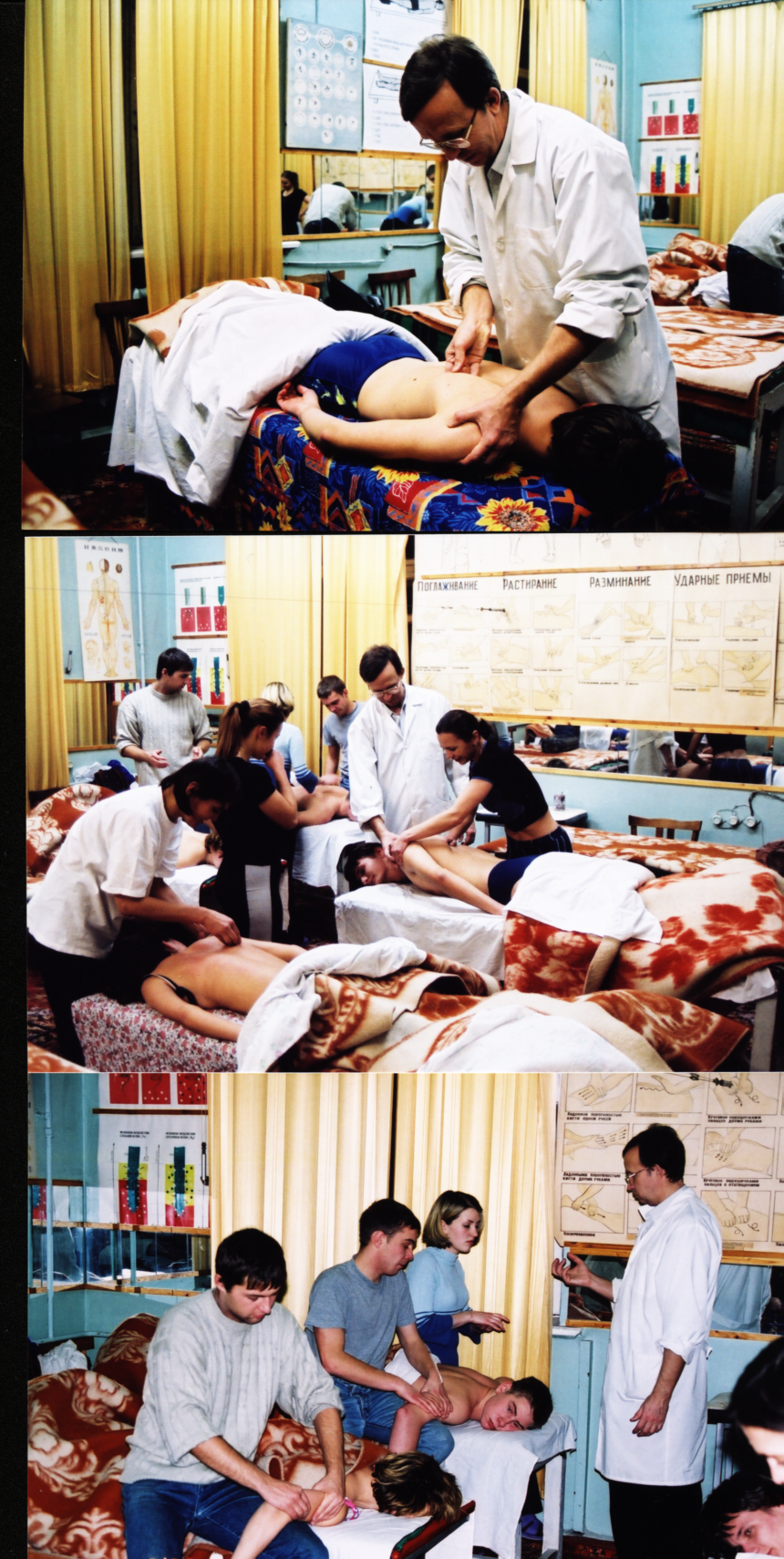 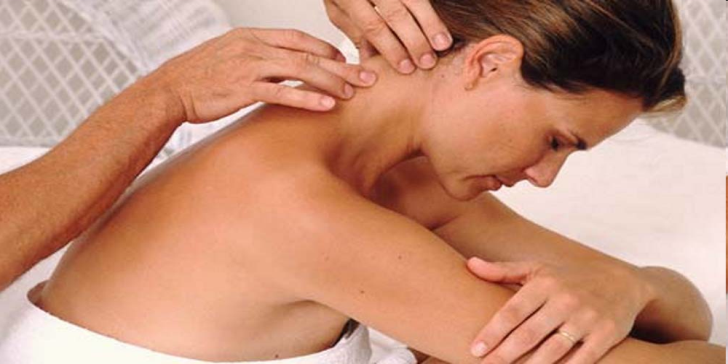 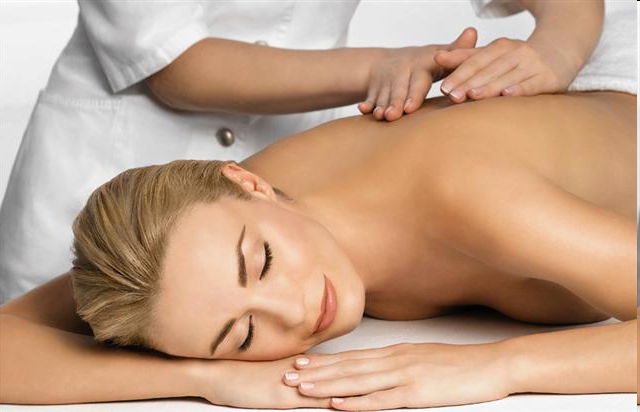 Цель курса:
- раскрыть сущность и механизмы влияния массажа на различные органы, системы                        и организм в целом в зависимости от исходного состояния массируемого, применяемых приемов и характера их проведения
- дать понять значение массажа в системе спортивной тренировки и уметь выбирать нужные приемы при том или ином виде спортивного и оздоровительного массажа
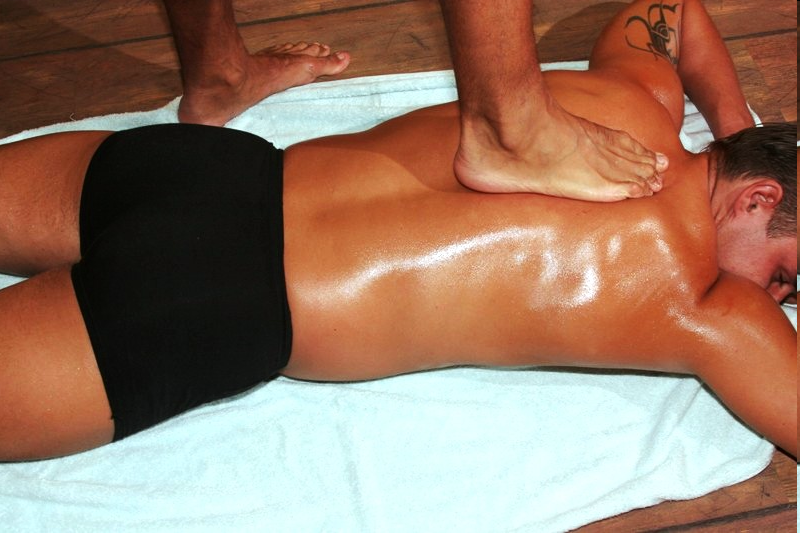 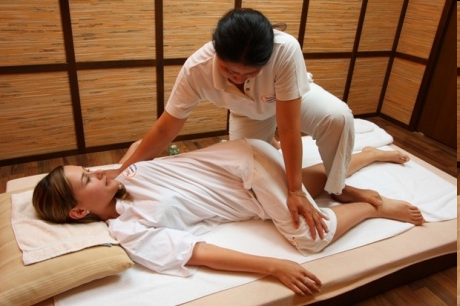 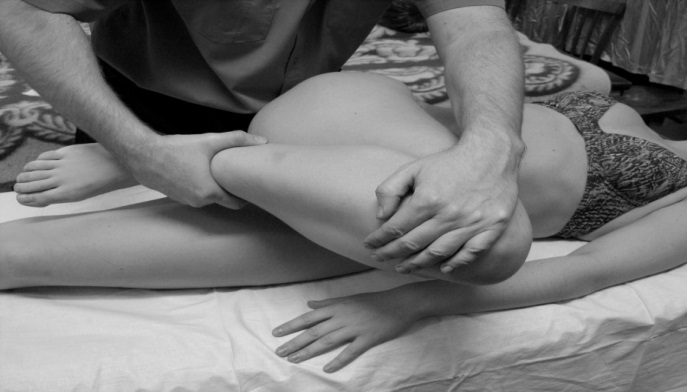 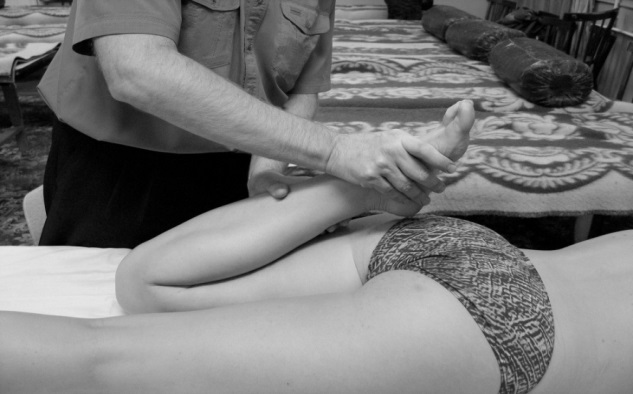 Задачи курса:	  
- ознакомить студентов с физиологическими механизмами влияния приемов массажа                          на организм и  отдельные функциональные системы, характеристикой всех видов массажа и методикой сочетания массажа с другими восстановительными средствами
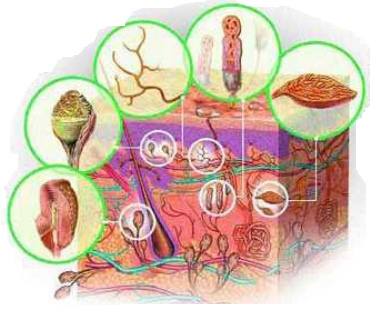 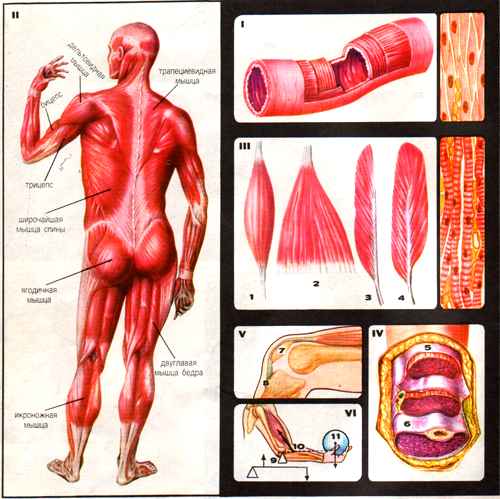 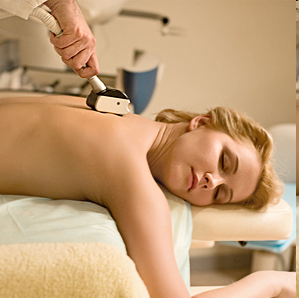 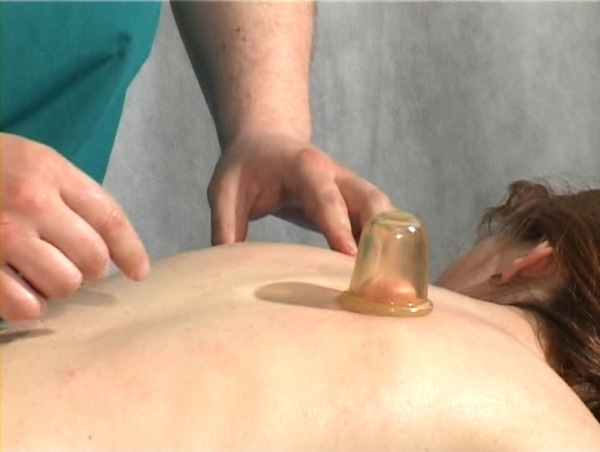 - научить выполнять отдельные приемы                               и их разновидности, общий и местный сеансы массажа с учетом специализации                                            и направленности тренировочного  процесса, обучить технике аппаратного вибрационного массажа
Добро пожаловать на кафедруспортивной медицины                                                      и технологий здоровья
Мы ВАС ждем, 
и  у нас 
с ВАМИ 
все получится!